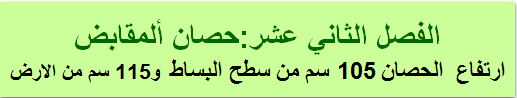 المادة 11.1: وصف التمرين على حصان المقابض.
تتكون اغلب تمارين حصان المقابض من انواع مختلفة من مرجحات الرجلين الدائرية برجلين مفتوحتين او مضمومتين بأوضاع ارتكازية مختلفة على جميع اجزاء الحصان ، مرجحات الرجل الفردية و / او المقصات . المرجحات للمرور بأوضاع الوقوف على اليدين مع او بدون اللف حول المحور الطولي مسموح به . جميع الحركات يجب ان تؤدى مع المرجحة وأي تقطع بسيط  للتمرين او استخدام  القوة والثبات فيه غير مسموح به .
المادة 11.2 : معلومات حول محتوى وتركيب التمرين
المادة 1-2-11 معلومات حول عرض التمرين
يجب ان يبدأ اللاعب تمرينه من وضع الوقوف . ومسموح بأي خطوة اقترابية او وثب بسيط . يبدأ تقويم التمرين من لحظة وضع اللاعب يده أو اليدين معا على الجهاز
يجب ان يحتوي تمرين اللاعب فقط الحركات التي يستطيع اداؤها بأمان كامل وبدرجة عالية من الجمالية والسيطرة الفنية
ألأداء الإضافي ، بناء التمرين والنواحي الفنية المتوقعه هي :
      أ) يجب ان يتكون التمرين حصريا من مرجحات وبدون توقف او استخدام بشكل واضح للقوة
      ب) غير مسموح بأوضاع الانحراف خلال المرجحات الدائرية المضمومة والمفتوحة . ويجب ان تؤدى المرجحات الدائرية المضمومة
والمفتوحة بالارتكاز الجانبي والمقاطع  وعلاوة على ذلك يجب ان تبدأ حركات اللف وتنتهي بالارتكاز الجانبي والمقاطع
      ج) يجب اداء المرجحات الدائرية المضمومة والمفتوحة بامتداد كامل ونقص ألامتداد يعاقب عليه كخصومات شاملة  
          في نهاية التمرين   
      د) يجب اداء المرجحات الروسية بضم الرجلين وأي فتح بالرجلين يعتبر وضع شاذ سيعاقب عليها بالخصم المناسب  
      ه) يجب ان يظهر اللاعب في المقصات ومرجحات الرجل الفردية ارتفاع واضح للورك وفتح واسع للرجلين  
      و)  يجب انجاز حركات الوقوف على اليدين بذراعين مستقيمتين وبدون تقطع بالمرجحة او استخدام واضح للقوة 
      ز)في دورات الرجلين المفتوحة للوقوف على اليدين للهبوط او للرجوع الى الدوران خصومات للتردد ,القوة,ثني الذراعين ,خفض الورك وعدم الثبات يجب ان يؤخذ بنظر الاعتبار عند الارتفاع للوقوف على اليدين . من خلال اللف , الخفض من الوقوف على اليدين ومد الرجلين بالتوماس اودورةالرجلين المضمومة عند اكمال الحركة. لاخصومات اثناء ثني الورك في الرفع للوقوف على اليدين
     ح) الهبوط يجب ان يمر طبيعيا عبر جسم الحصان ويهبط بالوقف المواجه المفاطع على طول المحور الطولي للحصان بينما الهبوط يكون مجاور اخر يد ارتكاز
    ط) في هبوط الوقوف على اليدين البسيط يجب ان يمر الجسم عبر الحصان لكي يعترف به الهبوط بالوقوف على اليدين الذي لايمر عبر الحصان مسموح به عندما يلف اللاعب 270 بالارتكاز الجانبي او 360 بالارتكاز المقاطع
التوقعات لحركات المقص للوقوف على اليدين
* يتوقع من اللاعب المرجحة للوقوف على اليدين بدون قوة او تردد وبورك مستقيم خلال 
المقص للوقوف على اليدين بثني واضح للورك واستخدام للقوة سوف يحصل اللاعب على خصمين منفصلين من قبل لجنة E
* جميع المقصات للوقوف على اليدين تتطلب ضم الرجلين 
ي) توضيحات تتعلق بتقويم حركة مقص لي ننك للوقوف على اليدين التي تؤدى باخطاء وضع اليدين خارجا
     - نزول احدى اليدين من احد المقبضين والرجوع للمقبض= صعوبة D (لجنة D ) مع خصم 0.30 اخرى كاخطاء اداء 
      ( لجنة E ) لعدم السيطرة بارتكاز الوقوف على اليدين 
    - نزول احدى اليدين من احد المقبضين وعدم الرجوع للمقبض= صعوبة D (لجنة D ) مع خصم 0.50 اخرى كاخطاء اداء 
      ( لجنة E ) لعدم السيطرة بارتكاز الوقوف على اليدين 
    - نزول اليدين من المقبضين بدون صعوبة (لجنة D ) وخصم 0.50 او 1.00 درجة كاملة ( تعنمد على استمرارية التمرين
      او السقوط بالاضافة الى اخطاء الاداء  ( لجنة E ) 
 ك) جميع الهبوطات ماعدا هبوطات الوقوف على اليدين يجب ان تؤدى  بزاوية جسم على الاقل 30 ْ فوق المستوى الافقي للكتفين قبل الهبوط واقل من زاوية 30 ْ سوف تطبق الخصومات طبقا للاخطاء الخاصة وجدول الخصومات الخاصة بحصان المقابض  المادة 12.4
ل) اذا اعتقد اللاعب بانه لم يحصل على اي صعوبة لهبوطه بامكانه تكرار اي هبوط ذو صعوبة (لمرة واحدة فقط) خلال 30 ثا بعد المحاولة الاصلية. اذا الهبو الاصلي استلم خصومات كبيرة او اذا تكرر الهبوط . الخصم الكبير يجب ان يزداد 0.10 من قبل لجنة E
المادة 11.2.2 معلومات حول درجة لجنة D
1. المجاميع الحركية لحصان المقابض هي
 م1 . مرجحات الرجل الفردية والمقصات .
م2 . المرجحات الدائرية المضمومة والمفتوحة مع او بدون السبندل و/أو الوقوف على اليدين .والمرجحات الكيرية والروسية الفلوبات وحركات ربط.
أ .1)   فيما عدا مامؤشر الحركات التي تؤدى على جلد الحصان لها نفس صعوبة الحركات التي تؤدى على المقبضين
أ .2) فيما عدا مامؤشر كل حركات ½ لفة (المرجحات الكيرية, الشتوكلي والشتوكلي المعاكس والسويسري المزدوج) لها نفس الصعوبة
أ.3) فيما عدا مامؤشر اي حركة حددت بتركيبة واحدة وانتهت بتركيبة جديدة كالاتي فيما عدا ربط السلسة الحركية 
1) نهايات حركة الدفع على اكتمال الدفع او سلسلة حركات الدفع
2) نهايات دورة الرجلين المضمومة او المفتوحة عندما تتغير الى الاخرى
3) نهايات حركة السبندل عندما تتوقف حركة السبندل
4) حركة الارتكاز الامامي (المرجة الالمانية) عندما يتوقف فعل المرجحة الالمانية
5) الحركات الانتقالية بالارتكاز المقاطع تنتهي اذا حركة الانتقال او وضع الارتكاز المقاطع انقطع بدوران اوحركات  اخرى او انتهت بطريقة اخرى
6)لاغراض الاعتراف بالصعوبة الحركات الانتقالية يمكن اعتبارها منتهية في حال اكتمال الانتقال . وضع الارتكاز الامامي بكلا اليدين على الجزء المطبق من الحصان
7) الماكيار والسيفادو ربطهما ينتج عنها صعوبة D+D . لاستلام رصيد لاي صعوبة A دوران بين حركتي انتقال.
    الدوران صعوبة A يجب ان يكتمل من الاتكاز الامامي الى الارتكاز الامامي
8) في القانون الدولي :بيلنكي ,اورزيكا و مكولني المجموعة 3 يمكن ان تبدأ من الارتكاز المقاطع كذلك المواجه خارجا ناقص  
   90ْ في بداية اللف مع الانتقال من بداية الحصان الى نهايته
أ.4 )من الارتكاز الجانبي على احدى النهايات الانتقال خلفا فوق المقبضين للارتكاز الجانبي على النهاية الاخرى3/3 بدورانين يجب ان تكتمل بدون مقبضين لصعوبة D
أ.5) لاتعطى صعوبة جزئية لاي حركة انتقالية مع السقوط مثال:  انتقال ماكيار والسقوط بعد المقبض الاول بينما يحاول الاستمرار بالانتقال سوف لاتعطى له اي صعوبة تذكر
أ.6) كل انواع حركات السون,البيزوكو من الوقوف (ليس من حركات الدوران) تقوم اقل درجتين من الصعوبة المثبتة في جدول الصعوبات بالقانون
أ.7) الدوران الروسي للهبوط بالارتكاز المقاطع المواجه خارجا يجب ان يكتمل دورانا روسيا كي يستلم صعوبة هبوط كاملة
أ.8) المرجحة الالمانية (كونين) تتطلب على الاقل 360ْ لف الجسم لفة كاملة بذراع واحدة اة كلتاهما بين المقبضين
.9 ) حركات( تونك في) يمكن انجازها باربع انواع من اوضاع البداية/ النهاية. ثلاث انواع منها تتطلب دوران كامل ليكون مكتمل
       بعد نهاية الوضع ( الجانبي للمقاطع,المقاطع للجانبي, المقاطع للمقاطع) لقيمة الصعوبة
أ.10) لاقيمة او صعوبة جزئية ستعطى لاي حركة انتقالية مع السقوط. مثال : انتقال ماكيار مع السقوط بعد المقبض الاول بينما 
         يحاول الاستمرار بالانتقال لايحصل على اي صعوبة
أ.11) لاحركات اضافية يمكن ان تضاف لزيادة الصعوبة لهذه الحركات
        * كير امامي-شتوكلي معاكس-كير امامي (المجموعه الثالثة .64 موكولني)
        * كير خلفي – كير امامي – كير خلفي  (المجموعه الثالثة .70 بيلنكي)
ب . الدورانات
ب.1) فيما عدا مامؤشر. جميع حركات الدورانات تبدا وتنتهي بالارتكاز الامامي
ب.2) فيما عدا مامؤشر. صعوبة وتحديد عدد الحركات المنجزة بدورة الرجلين المضمومة او المفتوحة تكون محددة. كالحركات
       عشوائيا كدرورة رجل مضمومة او مفتوحة خلال جدول الصعوبة. هذا يعني الحركة 2 .28 يمكن اداؤها بعدة طرق مختلفة
ب.3) جميع الدورانات الاساسية بالارتكاز الجانبي او المقاطع(كذلك على احد المقبضين) يمكن ان تنتهي مع ¼ لفة بدون تغيير في 
        بنية وتركيبة وصعوبة الحركة
ب.4) خارج المقبضين مع او بدون ¼ لفة يصبح دوران صعوبة B مع ¼ لفة على مقبض واحد ويعد كبداية لتكرار الفلوب 
         ( الحركة 14 مجموعة 2)
ج. الوقوف على اليدين 
ج.1) لاجديد في الصعوبة مع اللف بالوقوف على اليدين من المقصات
ج.2) لاجديد في الصعوبة مع اللف بالوقوف على اليدين من ( دورة الرجلين المضمومة او المفتوحة) فقط على المقبضين.
        اللف خلال الوقوف على اليدين يتطلب استخدام اغلب جلد الحصان
ج.3) عند اداء انتقال 3/3 خلال الوقوف على اليدين اثناء التمرين او حركة هبوط. الارتكاز بذراع واحدة يجب ان يعرض غلى كلتا
        نهايتي الحصان ليستلم اللاعب 3/3 صعوبة مطورة     
ج.4) زيادة الصعوبة بالوقوف على اليدين من دورات الرجلين المضمومة او المفتوحة
       1. الهبوطات من دورات الرجلين المضمومة او المفتوحة بالوقوف على اليدين
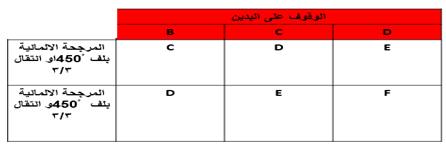 * الانتقال 3/3 يتطلب على الاقل 270ْ لف
      2. دورة رجلين مضمومة او مفتوحة للوقوف على اليدين والخفض لمرجحة الرجلين
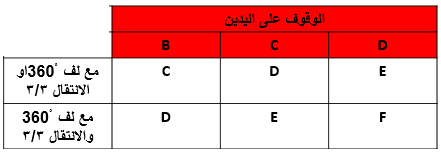 * الانتقال 3/3 يتطلب على الاقل لف 180ْ
 3. دورة رجلين مضمومة او مفتوحة للوقوف على اليدين والخفض لدورة رجلين مفتوحة
 * الانتقال 3/3 يتطلب على الاقل لف 180ْ
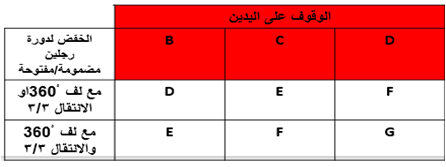 ج.5) المرجحة مع القوة و/او خفض الورك او الرجلين لاداء الوقوف على اليدين من المقص او دورة الرجلين المضمومة او المفتوحة
       (يضمنها الهبوط) سوف تستلم صعوبة الحركة او المجموعة الحركية مع خصومات ( لجنة D )(لجنة E) على اية حال اذا كان 
        هناك خطأ كبير لايعترف بالوقوف على اليدين او الهبوط في حالة الخصم الكبير سوف يخصم من اللاعب 0.5 وفقط الخصومات
        للناحية الجمالية(الرجلين,القدمين ,ثني الذراعين,لمس الحصان ...الخ) لاتطبيق لخصومات استخدام القوة والزاوية
 ج.6) جميع المقصات للمرور بالوقوف على اليدين على احد المقبضين يتطلب تغيير الذراع او امقبض لاستلام الصعوبة
 د) ربط الحركات
د.1) من الممكن ربط حركات على مقبض واحد. هناك نوعين من ربط الحركات ادرجت في المجموعة الحركية الثانية
  ! الحركات نوع فلوب يمكن ان تتضمن ربط الحركات التالية على مقبض واحد بالارتكاز الجانبي (مع او بدون ¼ لفة )الدوران
     بالارتكاز المقاطع (مع اوبدون ¼ لفة). شتوكلي مباشر B و/او شتوكلي مباشر A : يمكن ان تتضمن اثنين من نفس الحركة كحد 
      اقصى بتتاالي مباشر. كربط للحركات(فلوب) بالامكان ان يكون صعوبة D او E ( ثلاث او اربع حركات) كاستثناء فلوب D  اذا 
      انجز بدوران بفتح الرجلين= E واي قلوب E اذا انجز بفتح الرجلين =F . فقط تكرار الفلوب يمكن ان يستخدم في التمرين
      للصعوبة 
      المثال التالي يوضح التالي
      DSB + DSB +DSA = قلوب صعوبة D 
      الدوران على مقبض واحد DSB + DSB + DSA = فلوب صعوبة E 
  !! اذا كان بالامكان ربط حركتين على مقبض واحد من الدوران و/او والشتوكلي A أو B  مع الدورات الروسية .الدوران و /او
       شتوكلي B التي تتبع الدوران الروسي ويجب ان تظهر كحركتين متتاليتين من الدوران لتكون جزء من ربط حركتين من فلوب
       بربط مباشر. الشتوكلي A يمكن ان يظهر في نهاية الربط . فقط واحد من هذه الارتباطات يمكن ان يستخدم خلال التمرين
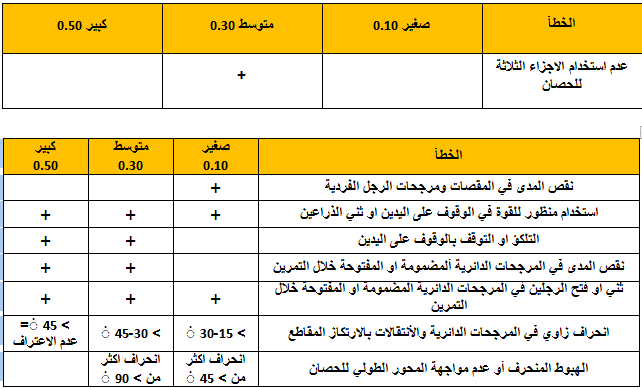 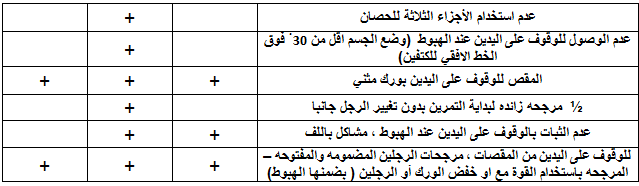 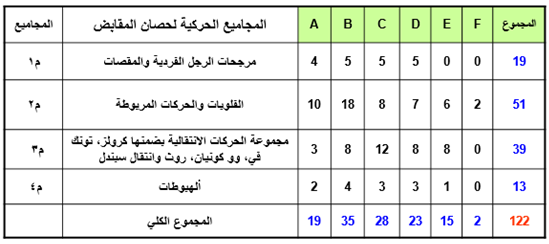